Change Is Our Only ConstantUpcoming Changes for 2016-17   and BeyondPresenter:  Alyssa Dobson, Director of Financial Aid, SRUV.P. PASFAA
Topics For Today
Prior Prior Year and Early FAFSA

Verification 

SULA

Looking into the crystal ball
Prior Prior Year and Early FAFSA
Historical Value
Jan 1st the FAFSA opens
Required last year’s taxes
Created problems with having the required info

All admissions processes, packaging, and communication were driven by this long standing timeframe
Prior Prior Year and Early FAFSA
Executive order on September 13, 2015 from President Obama
Allowed for the use of prior prior year tax data
AND the FAFSA would open on October 1st 

This means that when the FAFSA opens in just a few short months, families will use 2015 tax information
Two years in a row for continuing students

Removes the issue of not having the information available
Prior Prior Year and Early FAFSA
Prior prior year and early FAFSA are TWO DIFFERENT AND DISTINCT items
Not interchangeable

Prior prior year is really a term for “us” the families won’t know what it means and we should avoid confusing them.

Early FAFSA is a term for “them” and it indicates the change that they will experience
Prior Prior Year and Early FAFSA
This change will allow for:
Easier use of DRT
Less verification ? ? ?
More accurate FAFSA
Early awards ? ? ?
More time for families to budget and consider offers
Less need for corrections and updates
Less confusion (according the FEDS )
Prior Prior Year and Early FAFSA
Two factions of schools
One set that will be making use of the early FAFSA
Early award notifications
Earlier communications
One set that won’t be changing anything
Some can’t based on institutional funding and timeframes
Others just won’t

Which are you?  Pros?  Cons?
Prior Prior Year and Early FAFSA
We all need to update our communications

Earlier education and intervention

Counseling and teaching high school juniors and sophomores

Don’t forget about your continuing students too!
Verification
Historical Value
Ahhhhhhh…. The good old days 
FAFSAs were randomly selected
Only one category of verification
Copy of taxes was acceptable documentation
Verification 2016-17
Students are selected based on a risk model that ED has developed

We have 6 verification groups
Though 2 of them won’t be used in 16/17

Requires DRT use or IRS tax transcript to verify income for tax filers
Verification 2016-17
V1 – Standard Verification Group
adjusted gross income
U.S. income tax paid
untaxed portions of IRA distributions
untaxed portions of pensions
IRA deductions and payments
tax-exempt interest income
education credits
household size
number in college
Supplemental Nutrition Assistance Program (SNAP) benefits
child support paid
Verification 2016-17
V1 – Standard Verification Group
Students who are not tax filers must verify the following:
income earned from work
household size
number in college
SNAP benefits
child support paid
Verification 2016-17
V2 – not currently used for anything
V3 – not currently used for anything



ED is holding onto them for some scary and yet unknown reason
Verification 2016-17
V4 - Custom Verification Group
Students must verify high school completion status and identity/statement of educational purpose in addition to receipt of SNAP benefits and payment of child support
Verification 2016-17
V5 - Aggregate Verification Group
Students must verify high school completion status and identity/statement of educational purpose in addition to the items in the Standard Verification Group
Verification 2016-17
V6 - Household Resources Group
Students must verify the items in the Standard Verification Group as well as certain other untaxed income on the 2016–2017 FAFSA:
payments to tax-deferred pension and retirement savings plans
	(Questions 45a and 94a);
child support received (Questions 45c and 94c);
housing, food, and other living allowances paid to members of the
	military, clergy, and others (Questions 45g and 94g);
veterans’ noneducation benefits (Questions 45h and 94h);
other untaxed income (Questions 45i and 94i);
money received or paid on the applicant’s behalf (Question 45j); and
resources or benefits not appearing on the FAFSA, such as in-kind
	support from a relative or a government agency.
Verification 2016-17
V4 and V5 have an additional obligation by the institution as well:
You must update the record on CPS as to the status of the verification:
1—verification completed in person, no issues found
2—verification completed using notary, no issues found
3—verification attempted, issues found with identity
4—verification attempted, issues found with HS completion
5—no response from applicant or unable to locate
Verification 2016-17
Still using the risk assessment model to select students
Still have 6 categories, but only 3 will be used
V1
V4
V5

Not using V2, V3, or V6

ED is still hanging on…..
Verification 2017-18
V1 – Standard Verification Group
adjusted gross income
U.S. income tax paid
untaxed portions of IRA distributions
untaxed portions of pensions
IRA deductions and payments
tax-exempt interest income
education credits
household size
number in college
Supplemental Nutrition Assistance Program (SNAP) benefits
child support paid
Verification 2017-18
V1 – Standard Verification Group
Students who are not tax filers must verify the following:
income earned from work
household size
number in college
SNAP benefits
child support paid
Verification 2017-18
V4 - Custom Verification Group
Students must verify high school completion status and identity/statement of educational purpose in addition to receipt of SNAP benefits and payment of child support.
Verification 2017-18
V5 - Aggregate Verification Group
Students must verify high school completion status and identity/statement of educational purpose in addition to the items in the Standard Verification Group.
Verification 2017-18
Additional leniency for 17/18
Can “reuse” documentation collected for 16/17 verification
Remember this is the double 2015 year
Tax transcripts, W2s, 1099’s, etc. can be reused 

Important to note that income will be the same but NOT the household necessarily.  Income is from 2015 but household composition is for current school year.

Can NEVER reuse identity/statement of purpose
Verification
ED has been talking about and moving toward custom verification
Recent changes, like removing of groups, have simplified the process
Move to prior prior year is supposed to reduce verification
Make use of DRT easier
SULA – Approaching the Cliff
SULA – Subsidized Usage Limit Applies
For 1st time borrowers on or after 7/1/2013 a limit to the subsidized loan usage period exists

Can only borrow sub loans for 1.5 times the normal length of the program or 150%
Associates degrees = 3 years (generally)
Bachelors degrees – 6 years (generally)

Calculated by ED using NSLDS data that we report
SULA – Approaching the Cliff
Career and Tech Schools are already living this dream
Shorter programs, shorter usage period
Traditional schools may see this with transfers
Numbers are small currently

Associates degrees are approaching the cliff!
The third year for these folks is approaching 7/1/2016
If program not complete = loss of subsidy
SULA – Approaching the Cliff
Beginning 7/1/2016*, students who began an associates and did not complete will not have eligibility for bachelor programs.

Bachelor students who were first time borrowers on 7/1/2013 will have until 7/1/2019… then we will see them fall off the eligibility cliff too.

We will begin to see more and more of these!!
Looking into the Crystal Ball
Disclaimer: The following information and suppositions are not found in any code of Federal regulation nor are they a reflection of any formal ED guidance or correspondence 

Changes for the future are certain to occur.  There are some common themes present in our current world of financial aid…
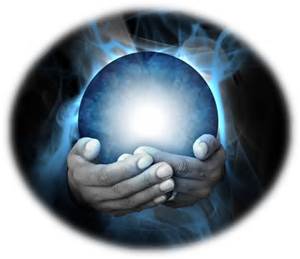 Looking into the Crystal Ball
Reauthorization of the Higher Education Act is upon us which means that even faster and more drastic change could take place after elections

Simplification is HOT right now
Move to “one grant, one loan” platform
Means the loss of subsidized loans altogether
Loss of FSEOG
Looking into the Crystal Ball
Move toward required annual loan counseling
A focus on the national debt level exceeding 1Trillion dollars
A focus on financial literacy

Verification changes
Required DRT for all tax filers (maybe instead of or regardless of verification!)
One verification type with student specific criteria
Looking into the Crystal Ball
Changes to R2T4
Allowing us to wait until the end of a modular term to complete R2T4
Treating modular terms the same as a “whole” term

School accountability
Requiring letters of credit from schools with less than stellar graduation and retention rates
Or poor annual audits
(This is more than likely a definite change to come)
Looking into the Crystal Ball
Repayment Rates are Coming
Much like and yet opposite of Cohort Default Rates
Would measure the way in which students pay
Reflect poorly on schools whose graduates don’t pay back any principal on their loans within 3 years… in other words achieve negative amortization
Required to be disclosed to all students
Those nice, flexible, repayment plans will hurt this number!
Change Is The Only Constant
Change is forever with us in financial aid
Perhaps more so than in any other profession
Embrace it
Work for positive change
Be a voice for the good change!
Use your GRC
Comment on the FAFSA
Comment on NPRM
Questions and Discussion
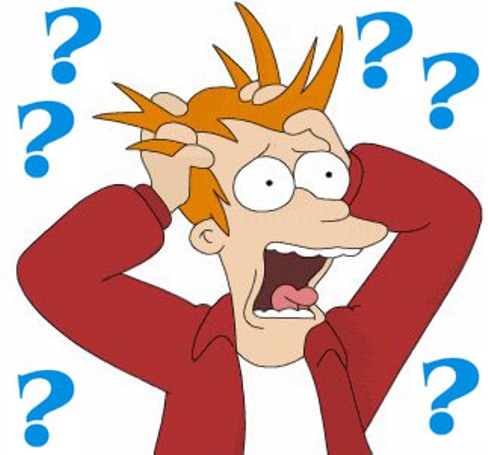